Создание инклюзивной практики в детском саду,  как актуальный аспект поддержки семей, имеющих детей с ограниченными возможностями здоровья
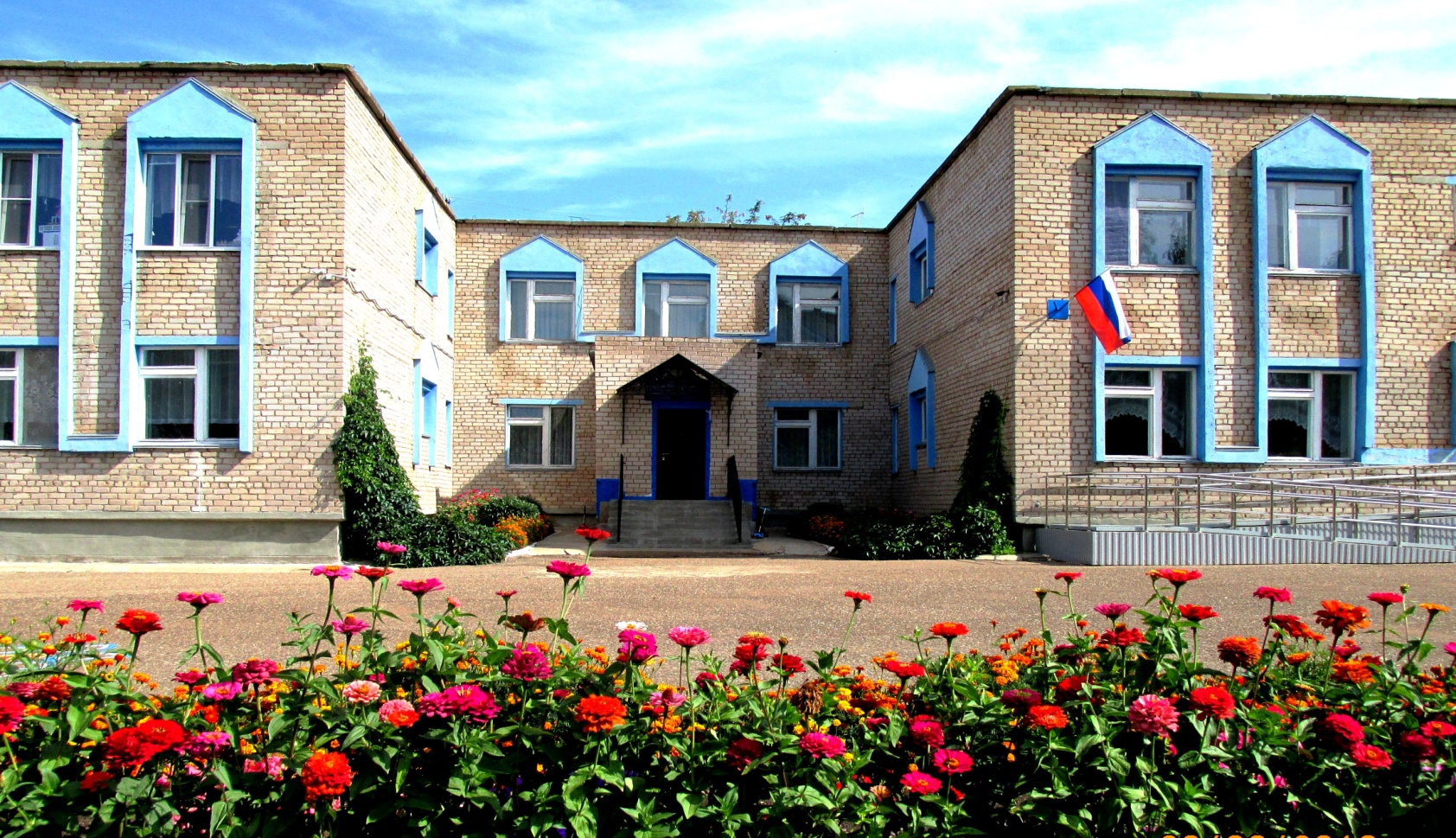 «В воспитании кроется великая тайна 
усовершенствования человеческой природы»                     
                                                                       И. Кант
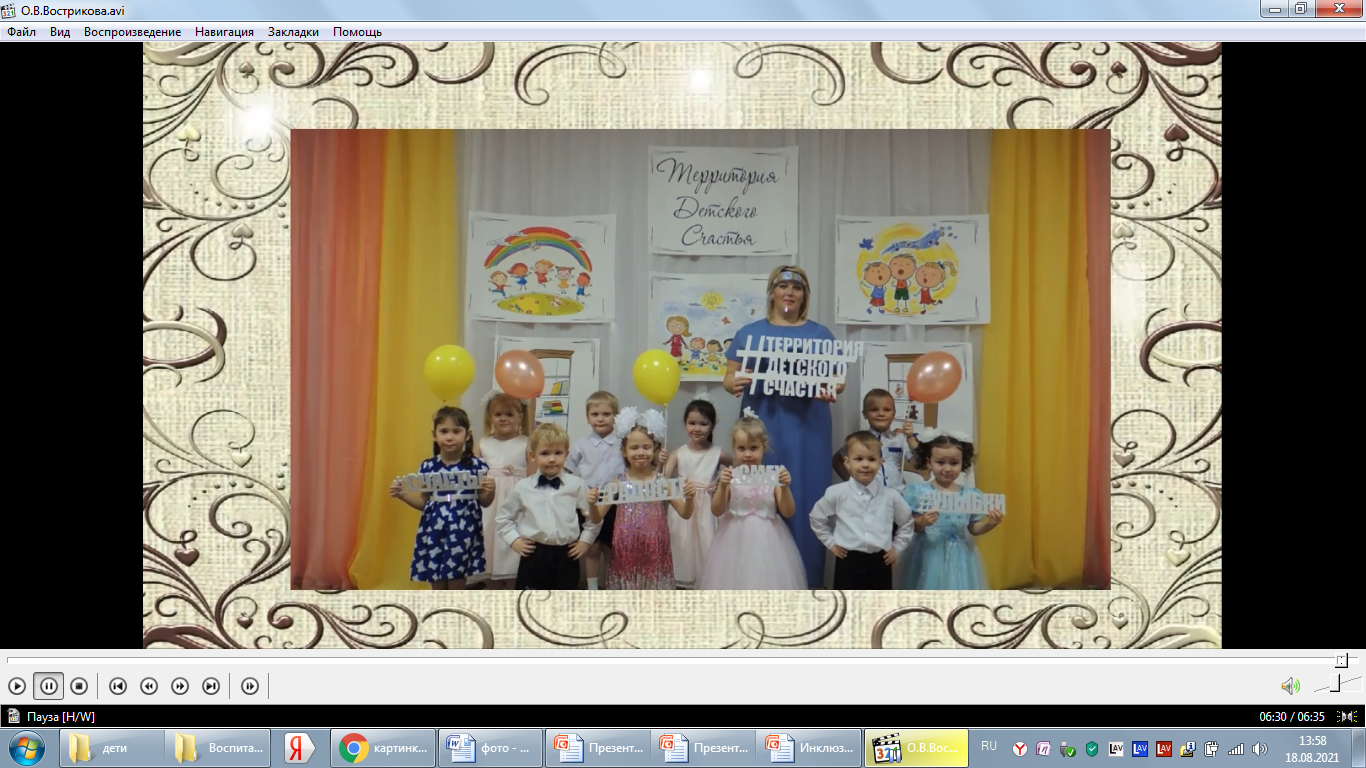 Контингент воспитанников
2020год
2021год
Безбарьерная доступная среда
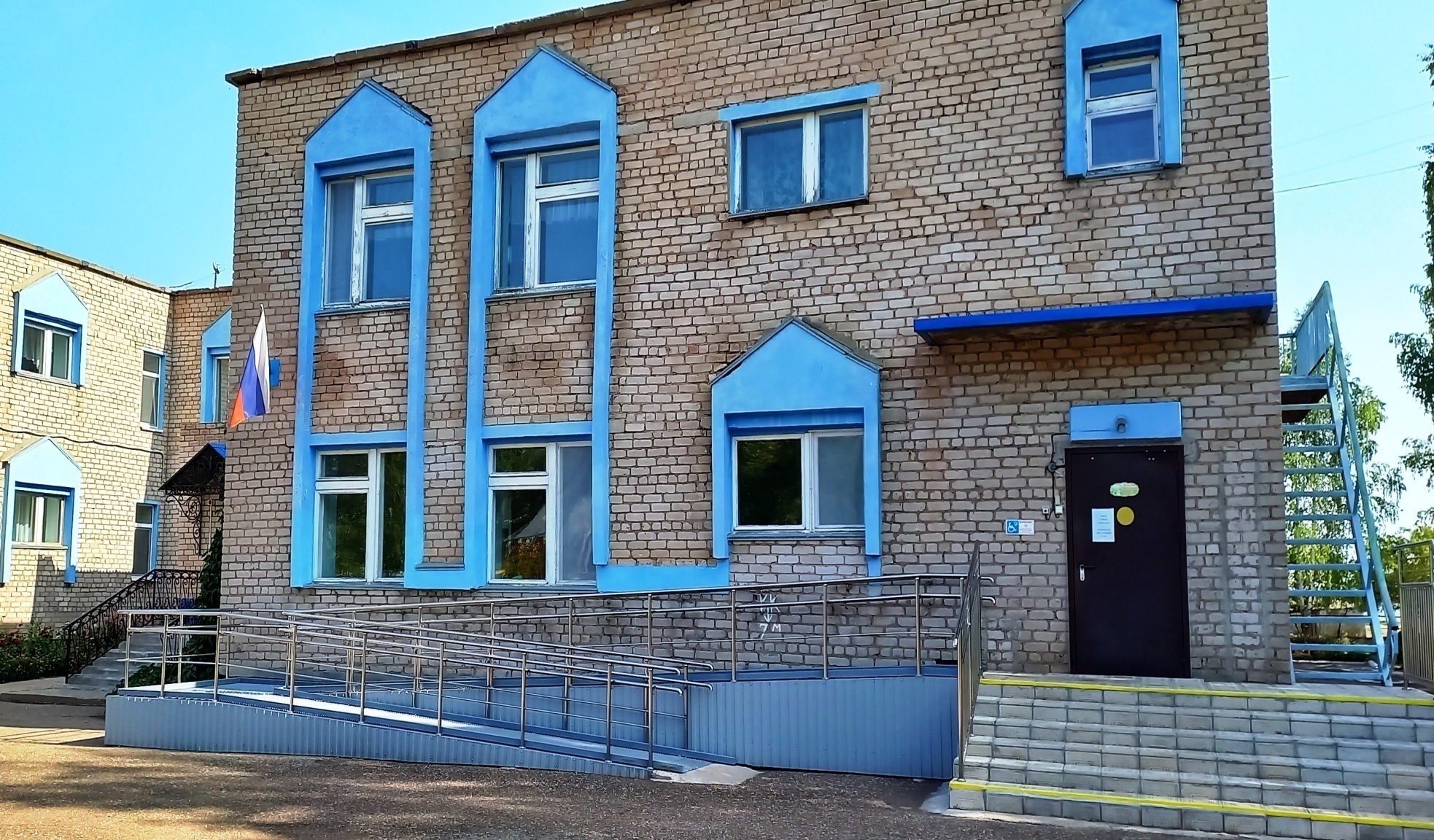 Перекатной пандус
 Инвалидная  коляска
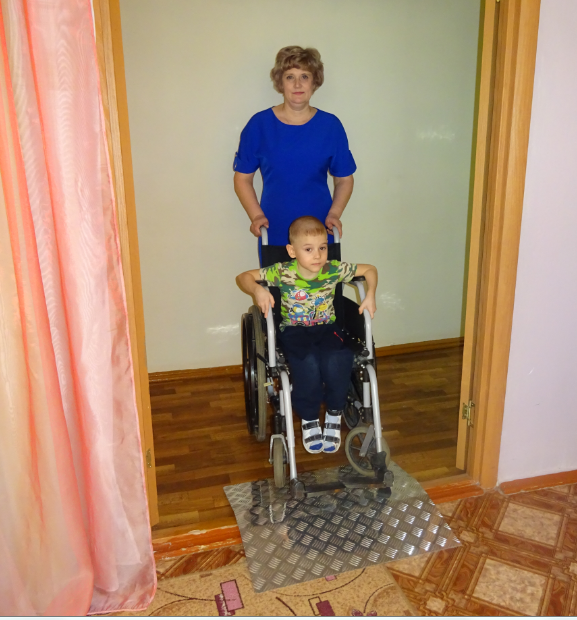 Санитарная комната
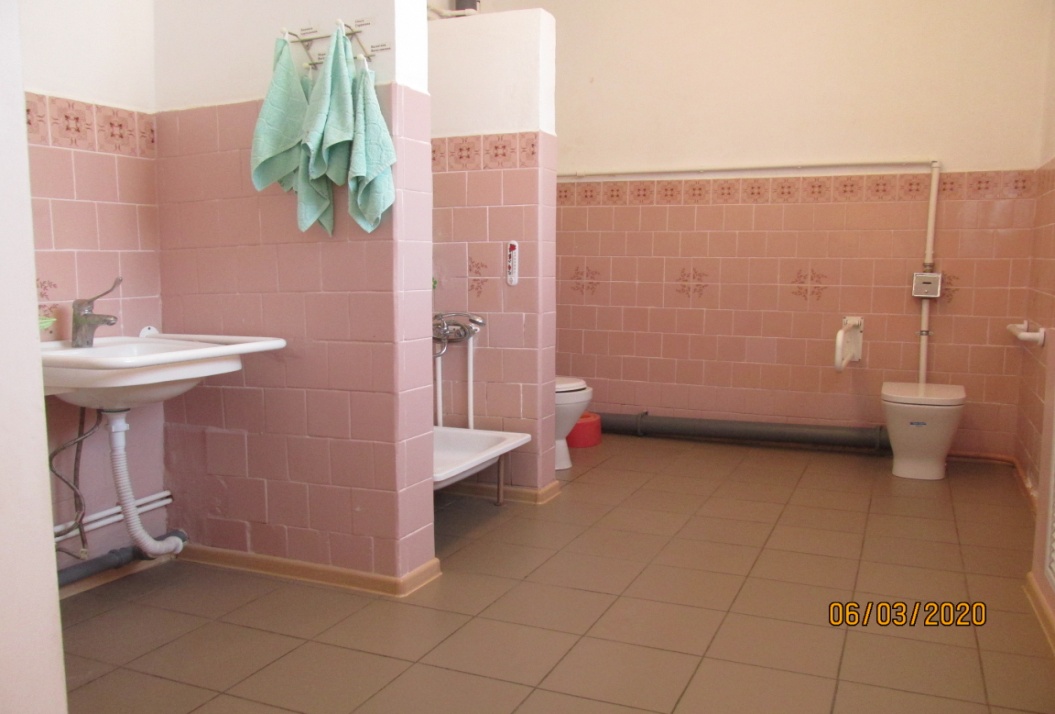 Подъемник для  занятий в бассейне
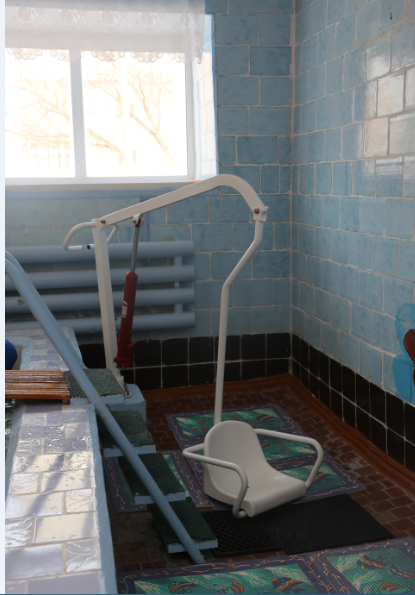 Кадровое обеспечение
Руководитель ДОУ
Учитель-дефектолог
Старший 
воспитатель
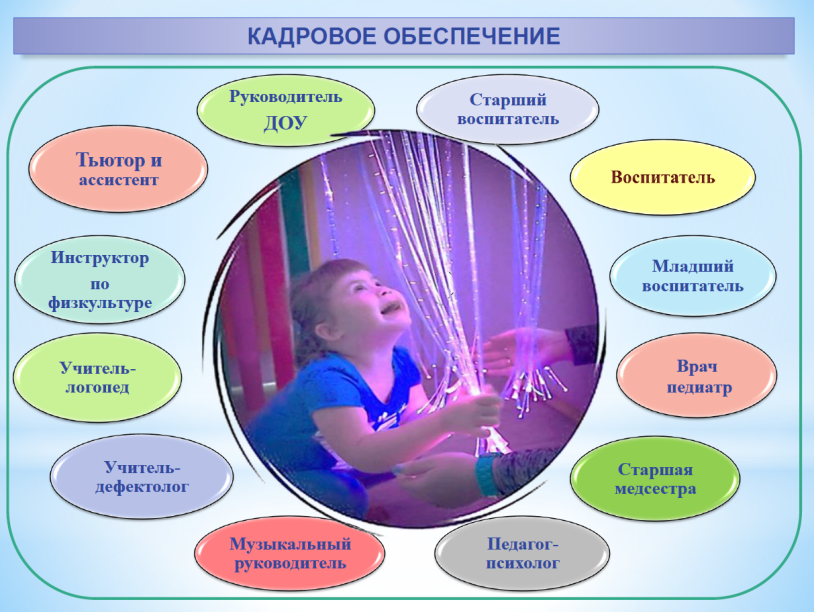 Инструктор по плаванию
Воспитатели
Младший воспитатель
Инструктор по физвоспитанию
Педагог-психолог
Музыкальный руководитель
Медицинская сестра
Учитель-логопед
Сенсорная комната
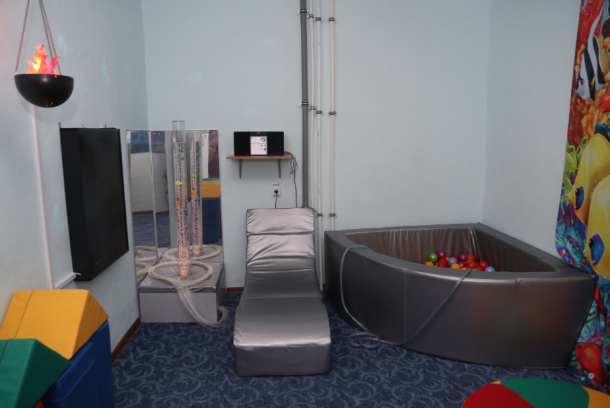 Физкультурный  зал
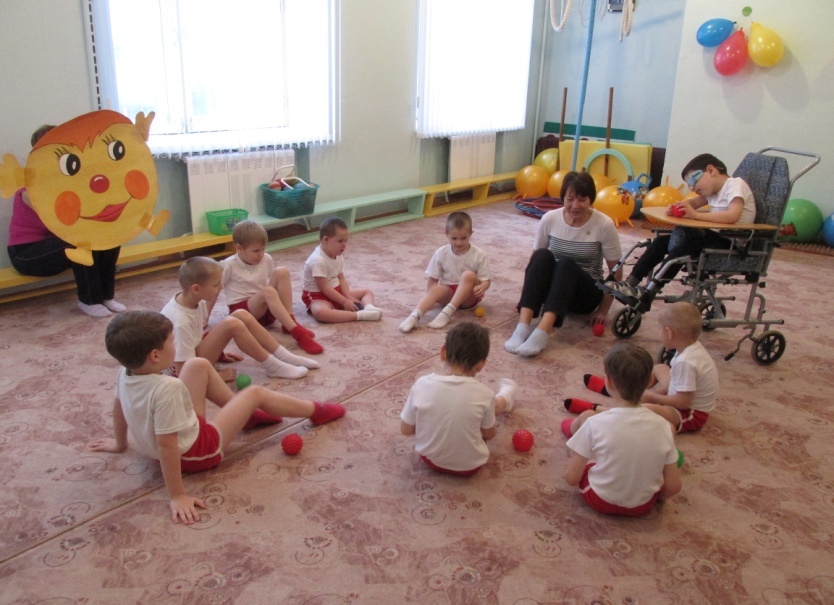 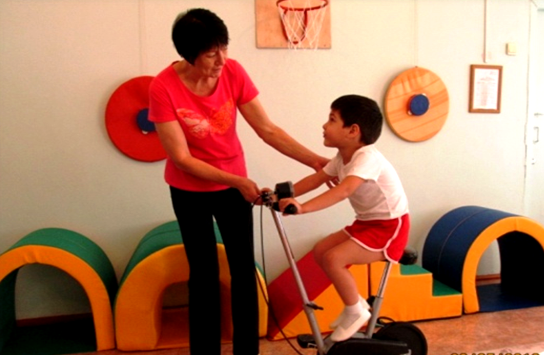 Бассейн
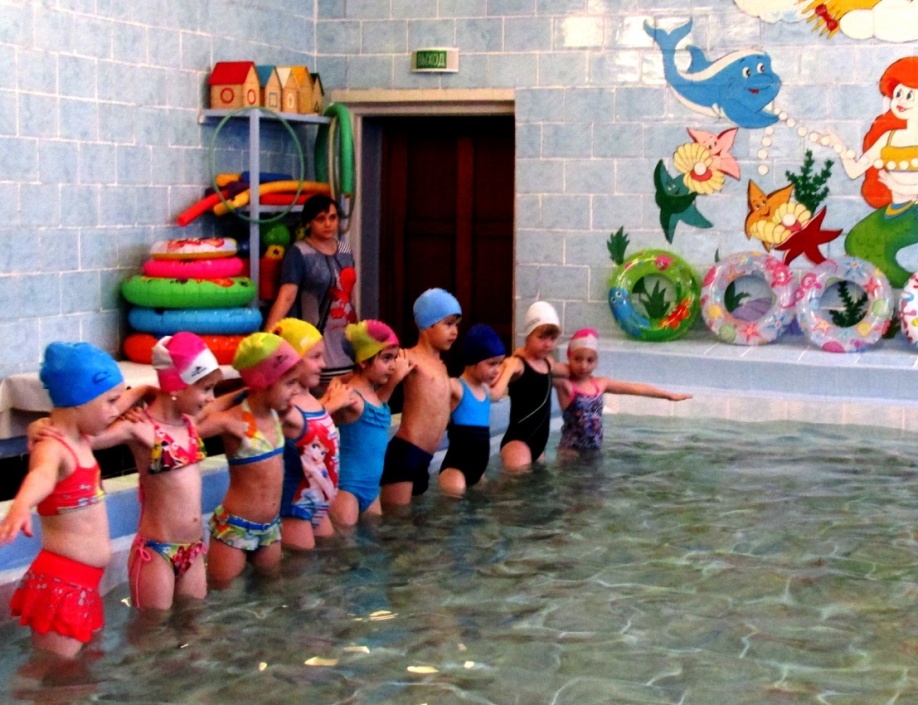 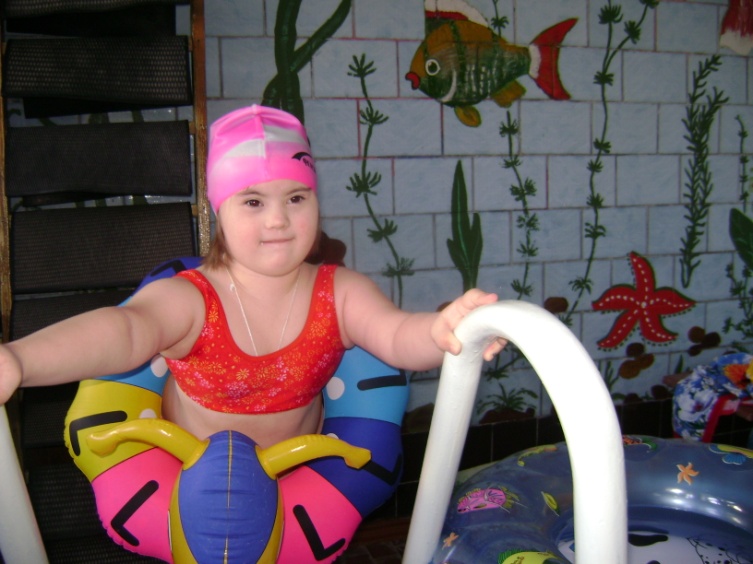 Формы взаимодействия с родителями
 (законными представителями)

Круглый стол  «Сто вопросов»
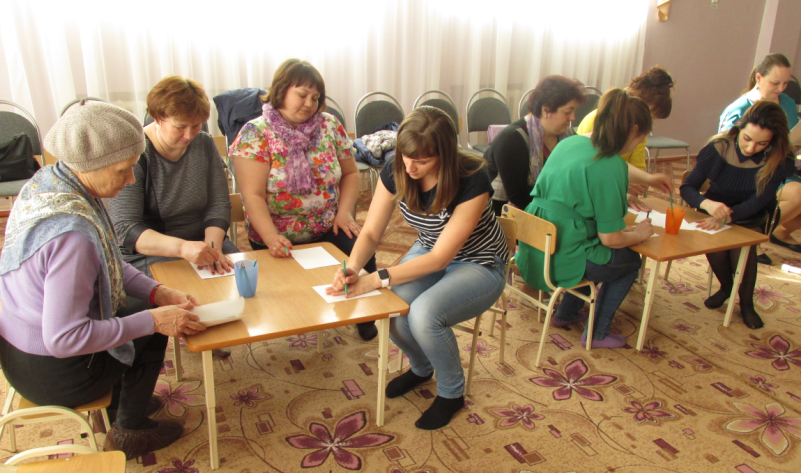 Обучающие    совместные   тренинги
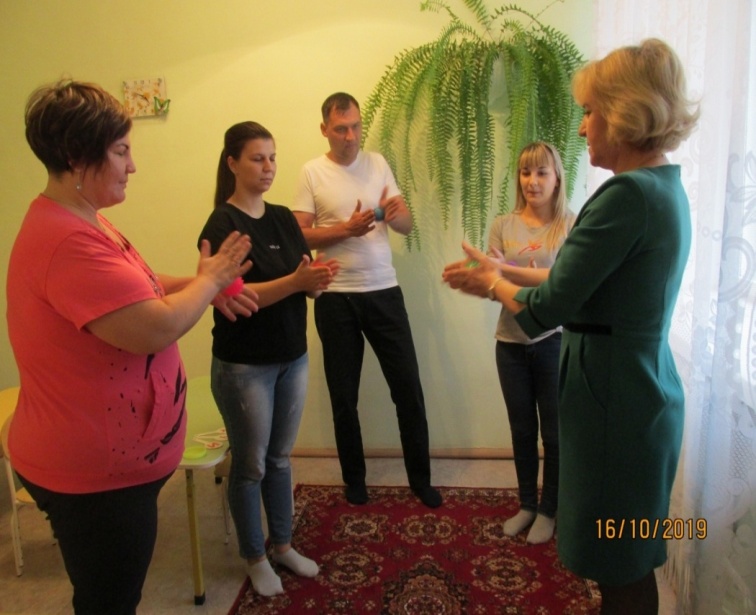 Мастер – класс с родителями
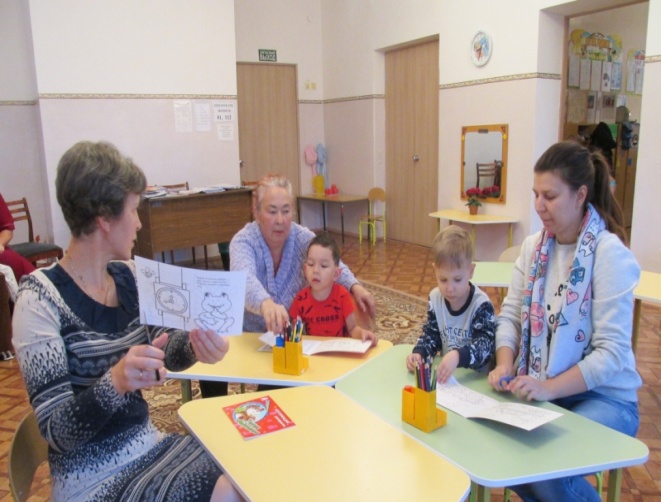 Заседание   психолого- педагогического консилиума
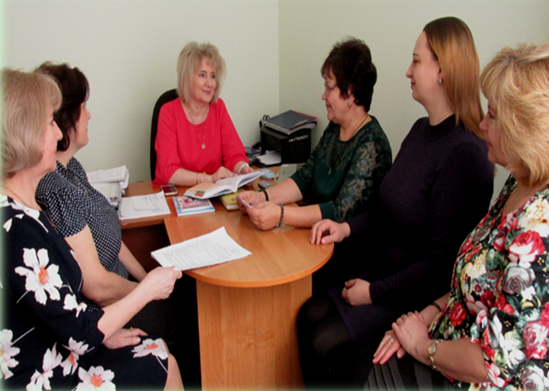 «Толерантность – это путь к  добру,  миру и  милосердию»
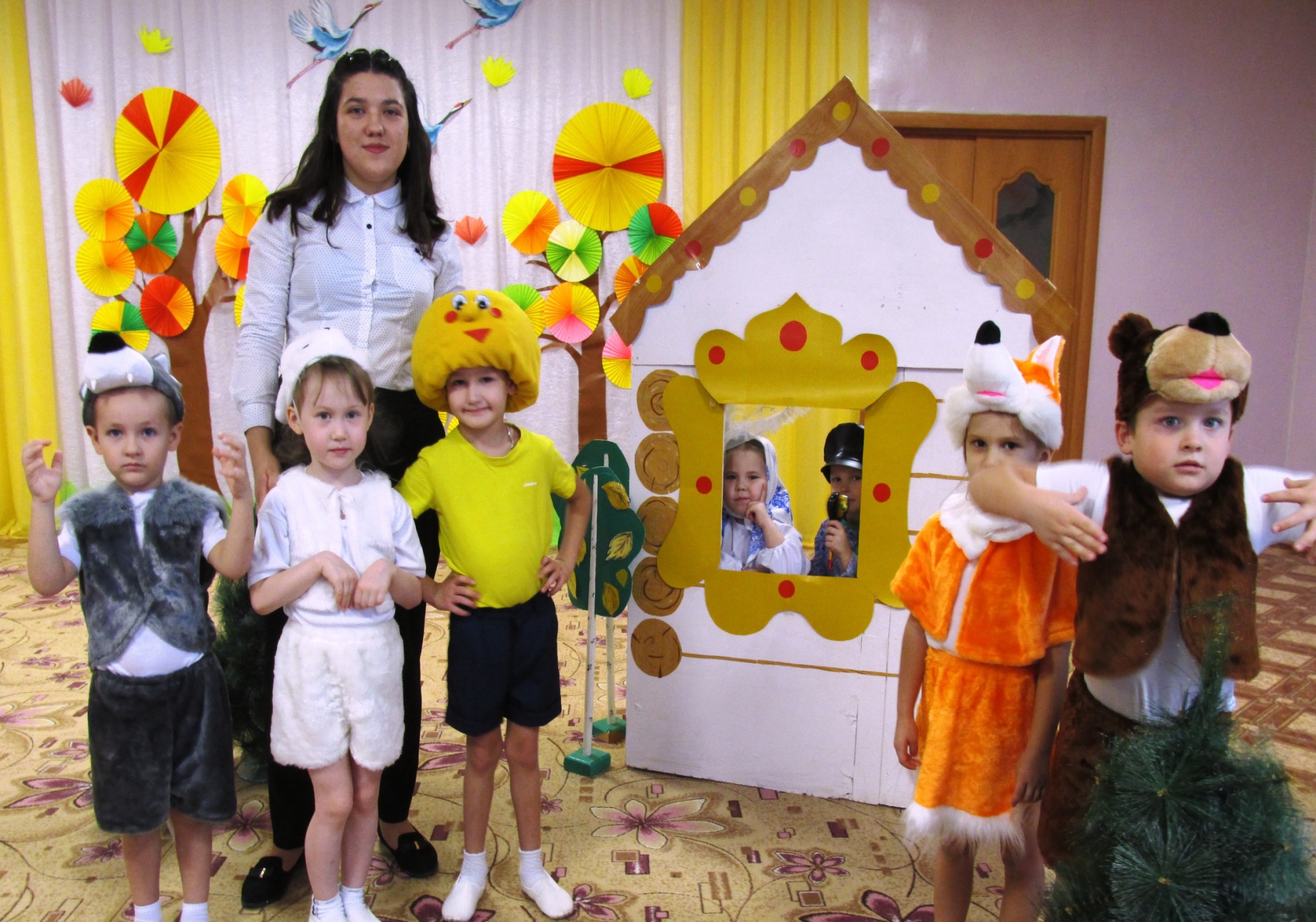 Консультации  для родителей
в дистанционном формате
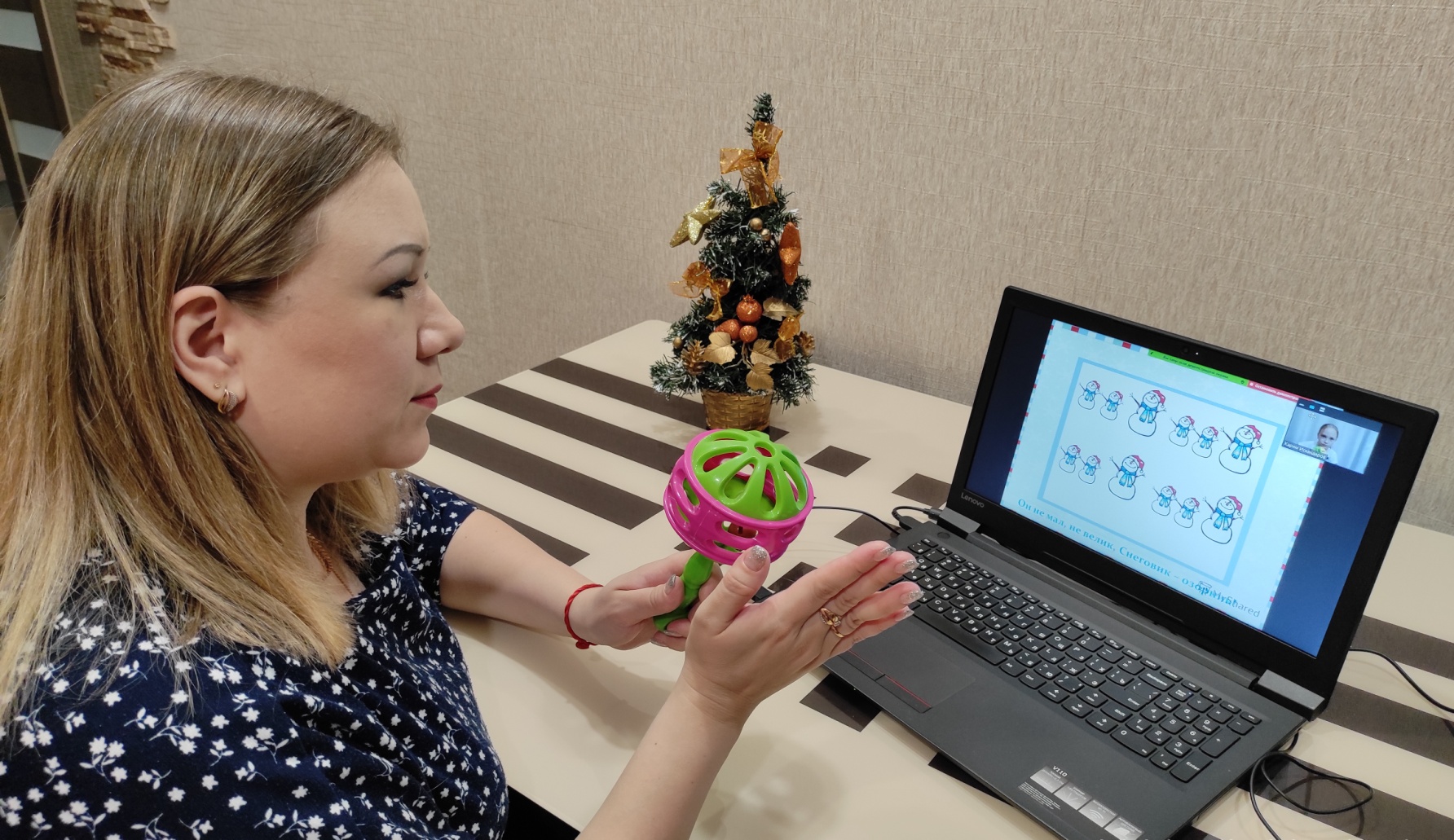 Физиотерапевтический кабинет
Сеанс  электрофореза
Сеанс Дарсонвализации
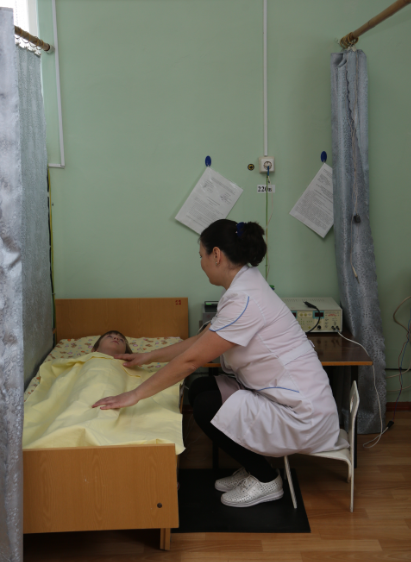 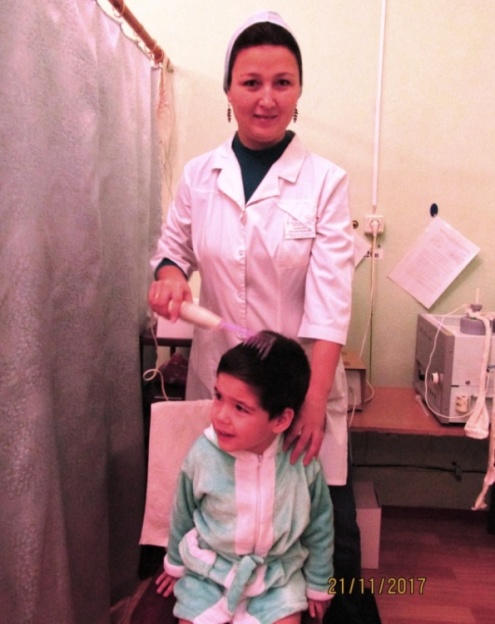 Сеанс  ультрафиолетового облучения 
для верхних дыхательных путей
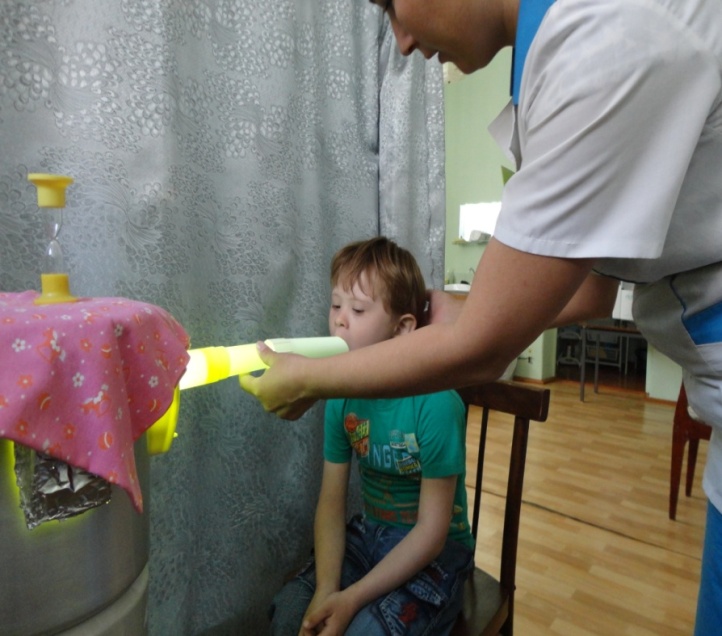 Сеанс общеукрепляющего массажа
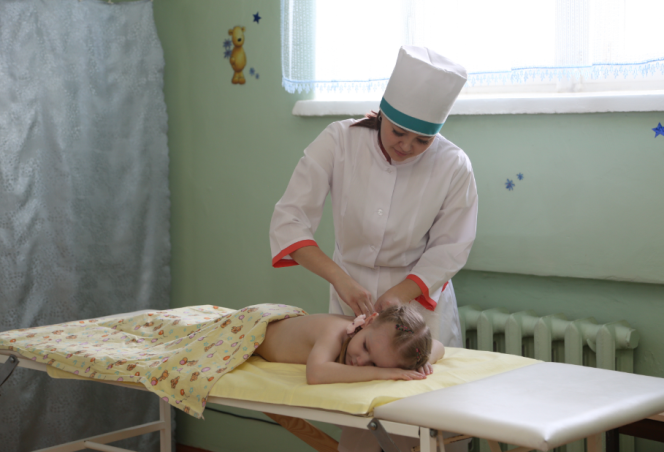 Достижения воспитанников
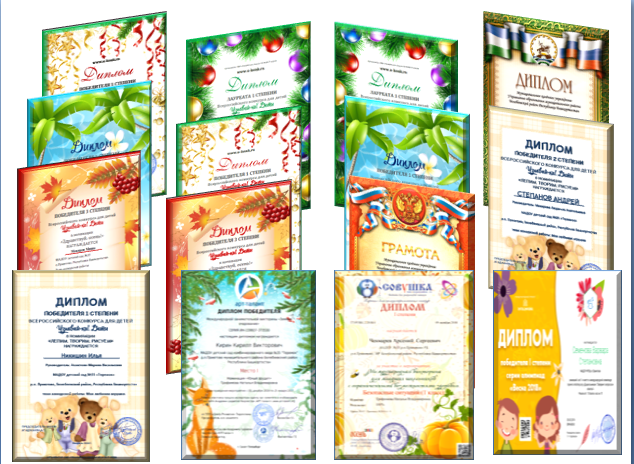 Помогая преодолеть барьеры тем, 
кому сложно сделать это в одиночку, 
мы делаем мир доступным для всех!
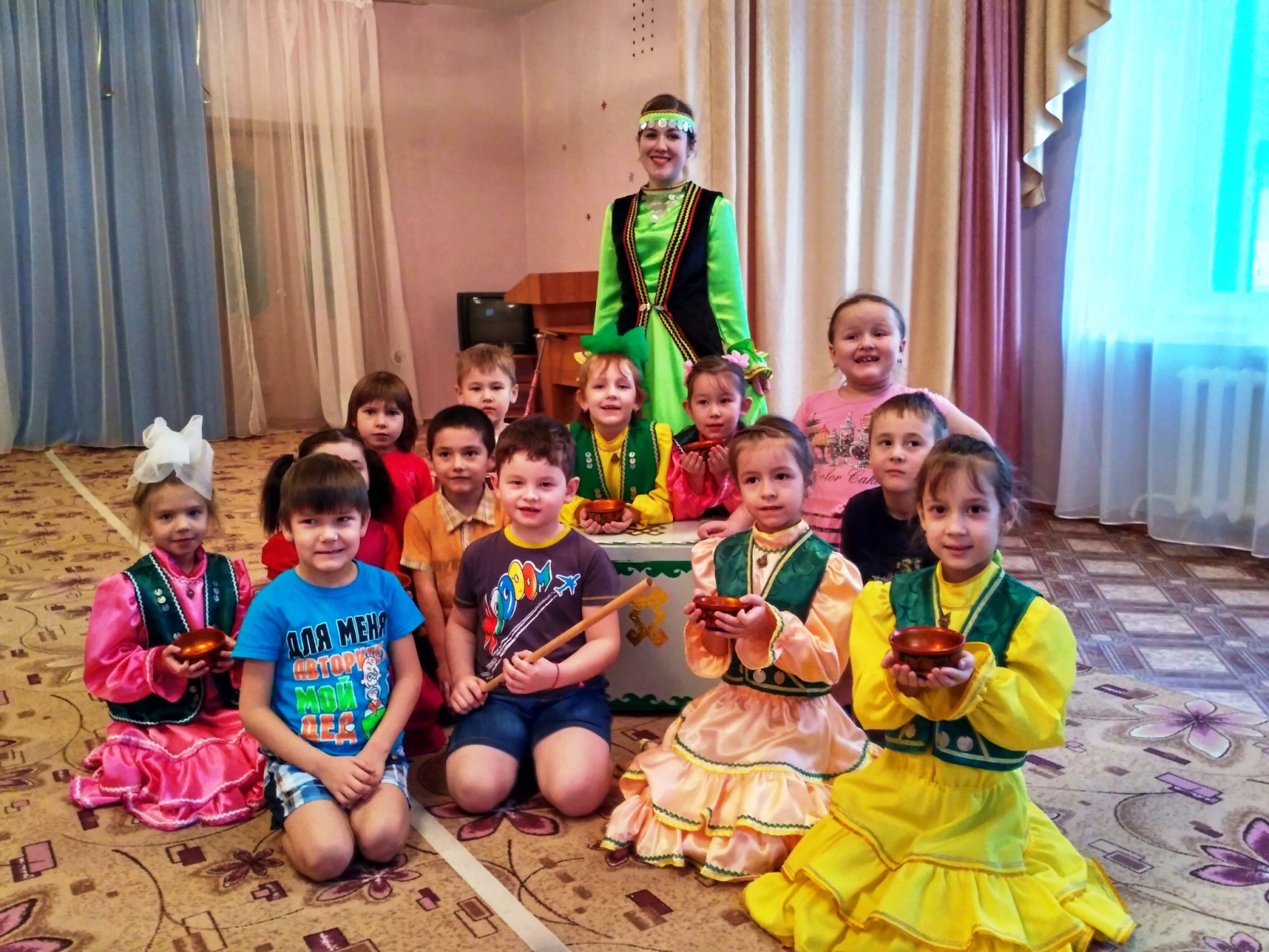